VY_32_INOVACE_CHK4_4360ŠAL
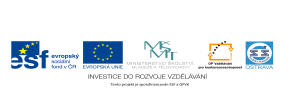 Výukový materiál v rámci projektu OPVK 1.5 Peníze středním školám
Číslo projektu:		CZ.1.07/1.5.00/34.0883 
Název projektu:		Rozvoj vzdělanosti
Číslo šablony:   		III/2Datum vytvoření:		únor 2013Autor:			PaedDr. Bohumíra ŠalonkováUrčeno pro předmět:       	Chemie Tematická oblast:	 	Chemie kolem násObor vzdělání:		Kosmetické služby (69-41-l/01) 4. ročník                                            Název výukového materiálu: Řešení  pracovního listu Alkaloidů
Řešení úkolů č.1 a 2:
Mezi alkaloidy, které jsou psychotropními látkami patří: kyselina lysergová v námelu –parazit obilí, heroin z opia (makovic), kokain z listů koky pravé, psilocin z lysohlávek, atropin z durmanu nebo rulíku atd.
Psychotropní látka je omamná látka působící na CNS a vyvolávající změny ve vnímání, 
náladě a chování.
Pepř                         kofein      
Brambory                kapsaicin
Paprika	        piperin
Káva		        teofylin
Čaj		        solanin
Řešení úkolu č.3:
a) Antimalarikum je látka používaná k léčbě malárie – smrtelné infekční choroby, 
kterou přenáší komár rodu Anopheles. Projevuje se vysokou horečkou, dávením a křečí.
K léčbě se užívá alkaloid chinin.
b) Požití zelených slupek bframbor může vyvolat většinou slabou otravu projevující se 
zvracením a nevolností, protože v zelených slupkách je ve větší míře obsažen alkaloid solanin
c) V nezralých plodech trajčat je alkaloid tomatin, který může negativně ovlivnit,
 či dokonce narušit vývoj plodu v těle matky – což je teratogenní vliv
d) Ano, čaj obsahuje kofein, ale v menší míře než káva
e) Tabákový kouř prokazatelně vyvolává vznik rakoviny dýchacího systému, 
proto jsou výrobci povinni ze zákona uvádět na tabákových výrobcích varovaní typu:
Kouření vážně poškozuje zdraví
Kouření vyvolává rakovinu
Kouření může zabíjet apod.
f) a g) V pepři je piperin v malých dávkách působí slabě antipyreticky-proti horečce a
povzbuzuje CNS. Ve velkých dávkách by mohl mít mutagenní účinky-vyvolat genetické
 změny v organismu a některé genetické choroby
Řešení úkolu č.4:
1
3
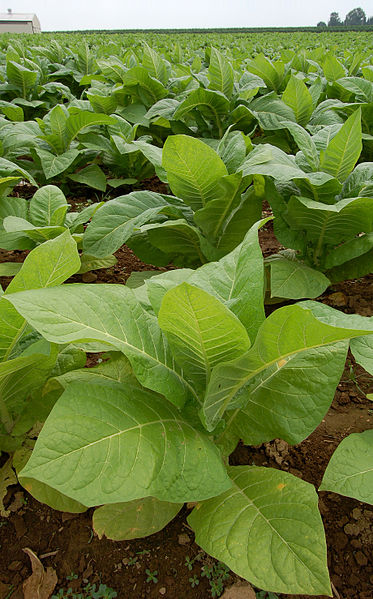 4
2
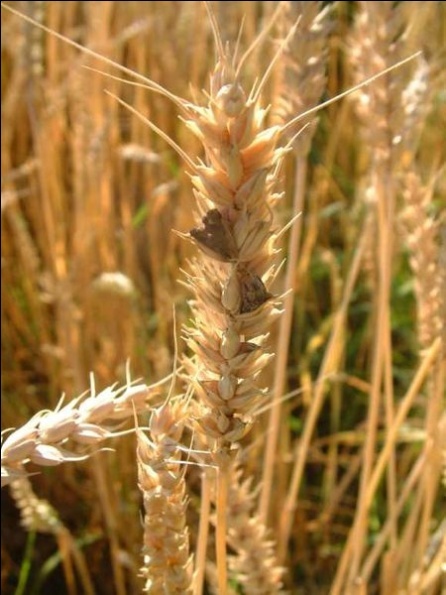 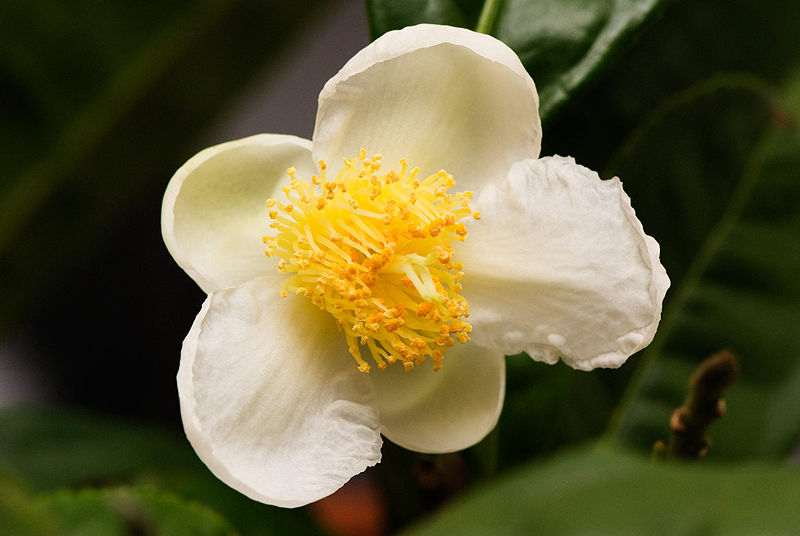 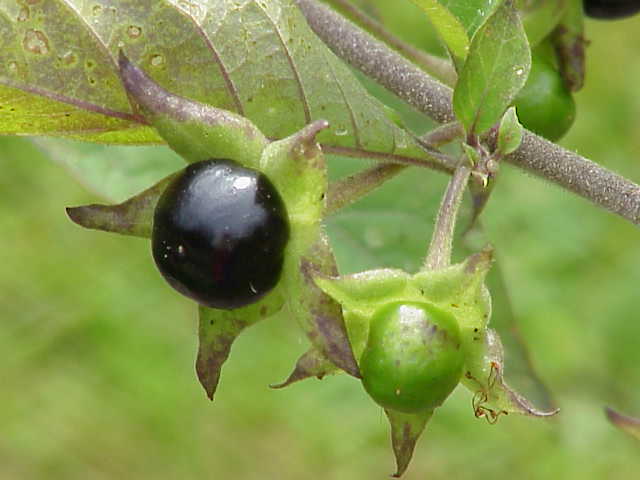 tabák
čajovník
rulík zlomocný
nikotin
námel
teofylin
atropin
kyselina lysergová
Nikotin je prudký jed ve styku s otevřeným poraněním, je obsažen v cigaret. kouři, kouření vyvolává rakovinu.
Atropin se využívá v očním lékařství.
Kyselina lysergová je halucinogenní droga.
Teofylin  působí povzbudivě na CNS.
Řešení úkolů č.5 a6:
V lékařství se užívají– např. atropin, kodein, morfin, chinin atd.
V kuchyni se využívají– např. piperin v pepři, kapsaicin v paprice, kofein v kávě, teofylin v čaji, teobromin v kakau a čokoládě atd.
Zobecni využití a význam alkaloidů
V lékařství
V potravinářství